JUNIOR EFTERÅR 2023
Kære alle junior spejdere

Vi holder møde  mandag kl. 17.30  – 19.30 
( nogle gange udvider vi mødet se kalender)
Vi mødes ved hytten , hvis I ikke får anden besked.


Send sms med afbud , hvis du ikke kan komme.
Anders mobil: 26376939

Vi glæder os til et spejderforår sammen med jer. 
Spejderhilsner Malene, Anita, Anders og Louise
Husk til spejder

Tøj efter vejret - vi er ude
Spejderuniform & tørklæde
Bælte med mug
Pandelampe.
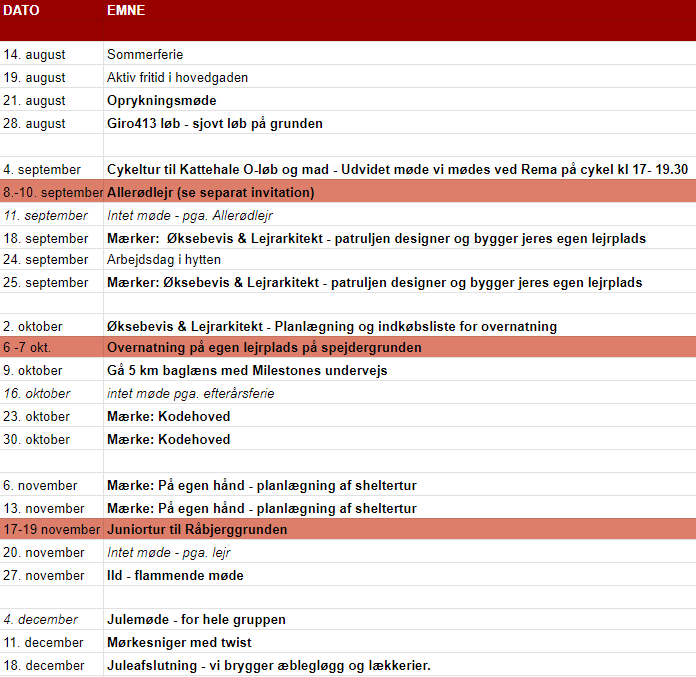